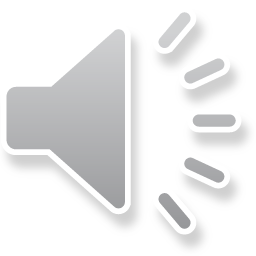 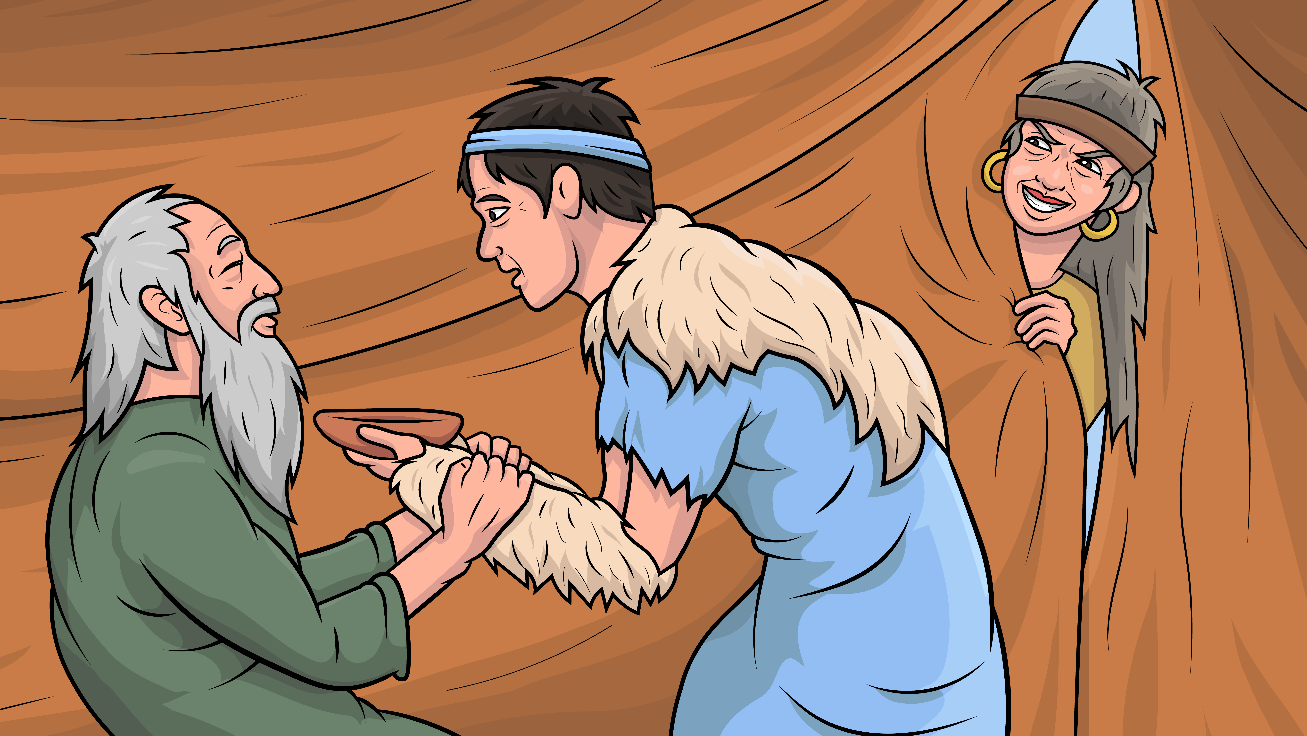 Story 1.13   The Big Switch
Story of Jacob, Rebekah, Esau, and Isaac-  Genesis  27
( -tch )
www.EasyReadEnglish.com
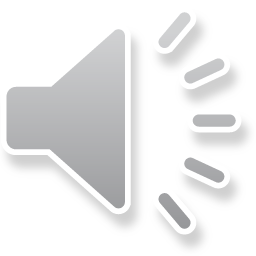 New Words to Read
catch			hatch			snatch match		patch	
pitch			snitch (tell on)
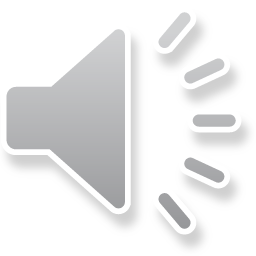 itch			switch			stitch
hitch			ditch
stretch		clutch	
notch (a hole or slit in an object)
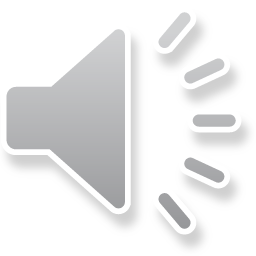 Rule Breakers(Read and Spell)
said			do				to
is				his				your
put			of				they
does
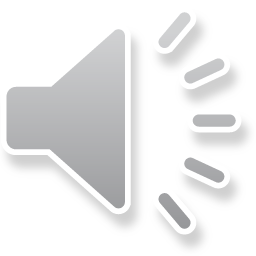 Sight Words
see			out			Jacob Isaac			Esau
kid (baby goat)
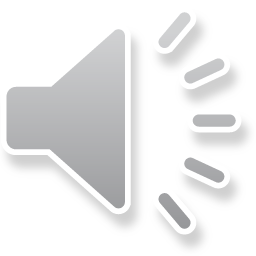 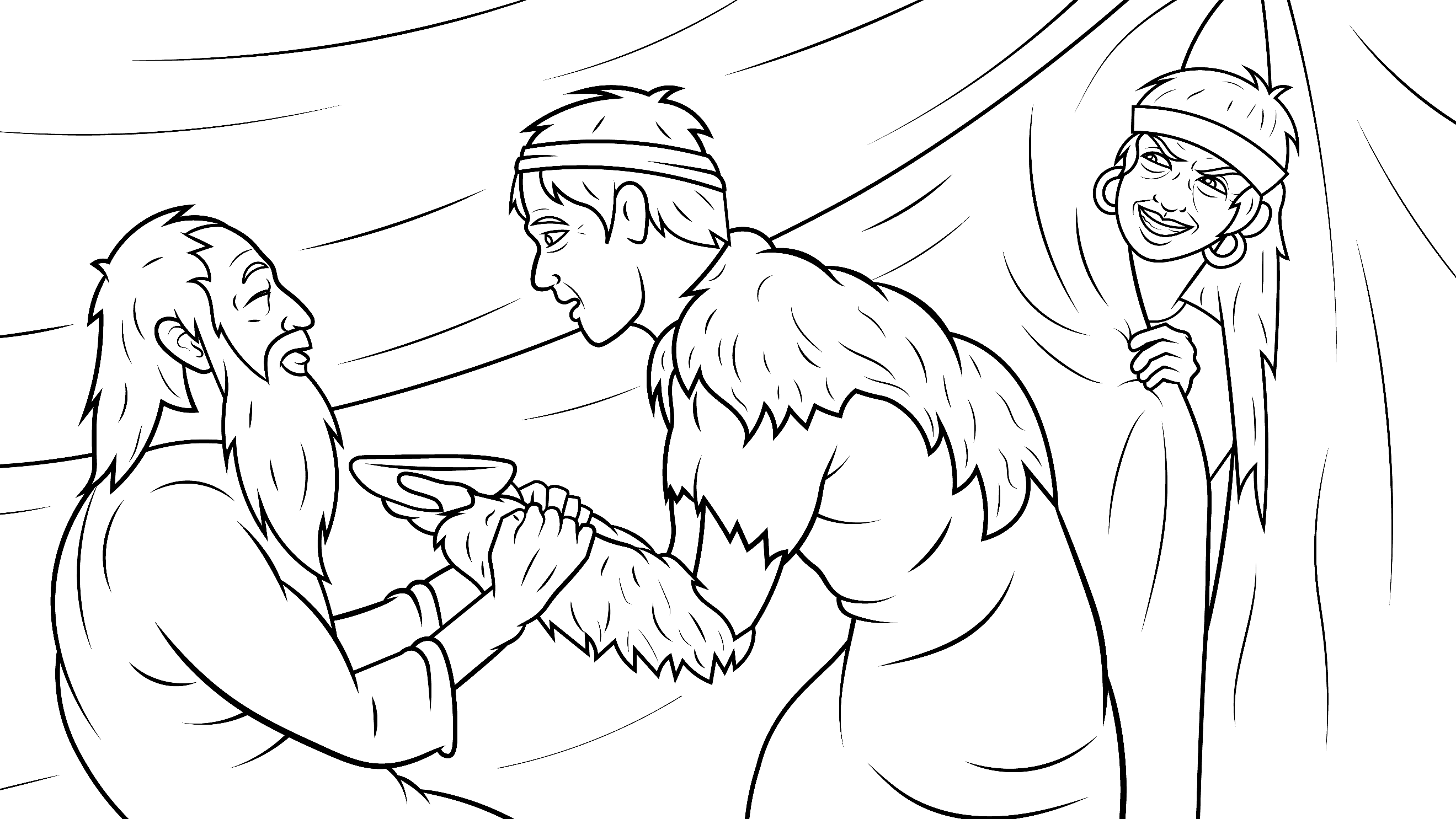 Story 1.13   The Big Switch
I Read, 
You Read 
Bible Story
Story of Jacob, Rebekah, Esau, and Isaac-  Genesis  27
( -tch )
www.EasyReadEnglish.com
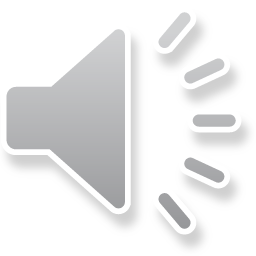 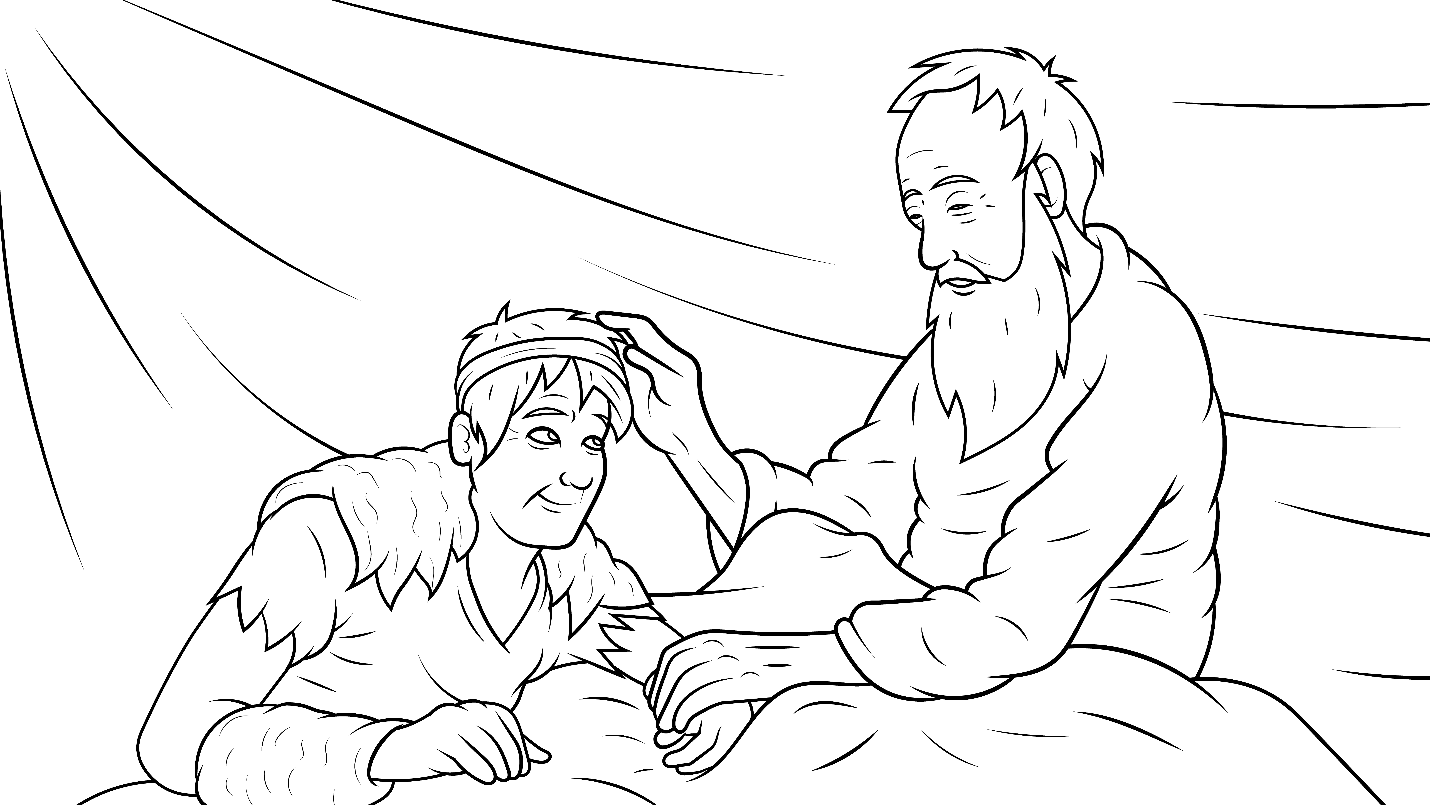 Isaac was very old. It was time to give Esau the blessing.
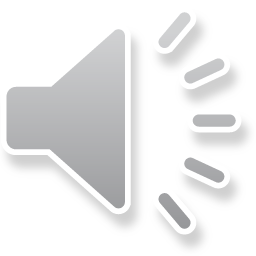 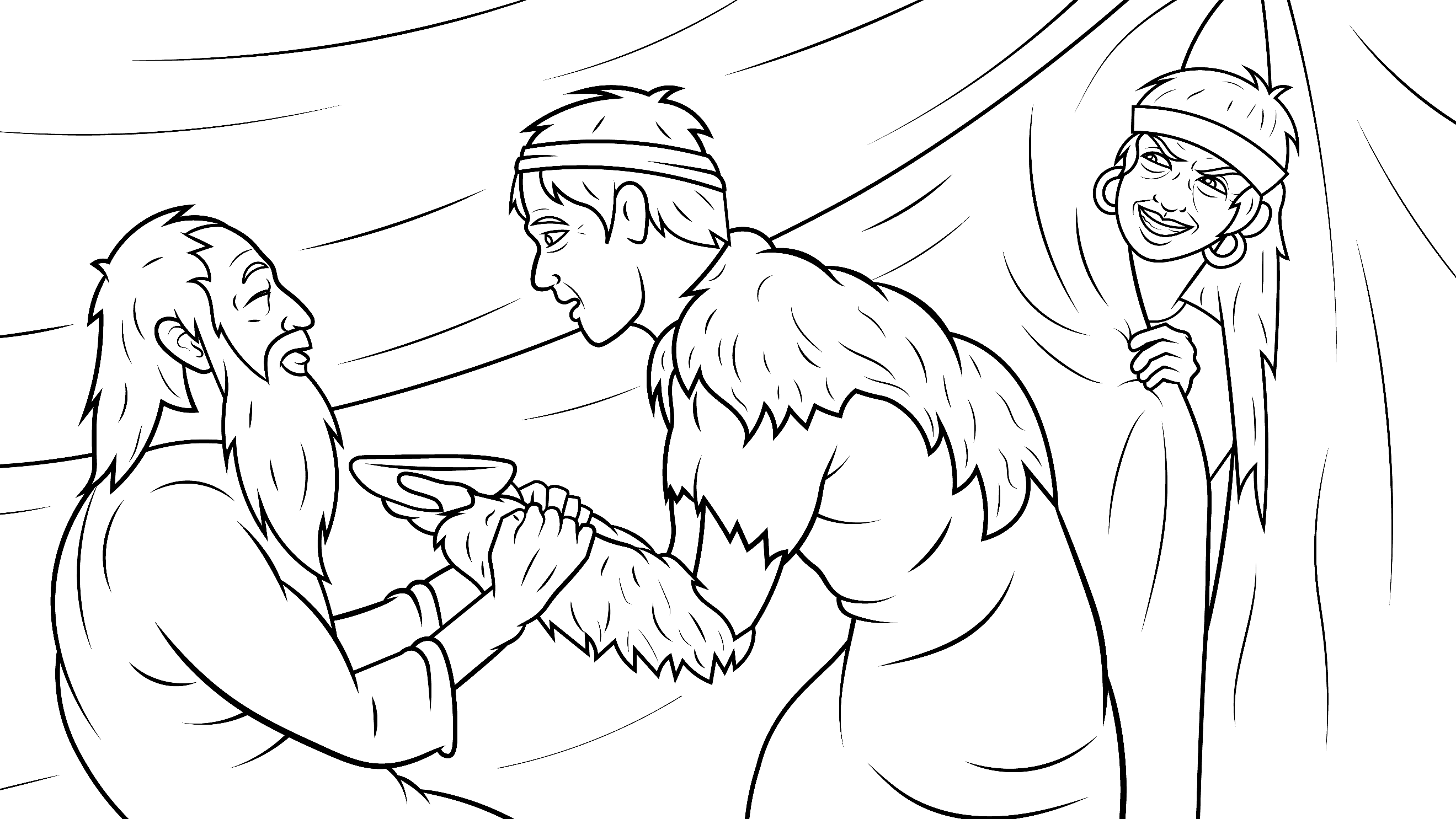 Isaac said, “I cannot see. 
Esau, hunt and fetch lunch.”
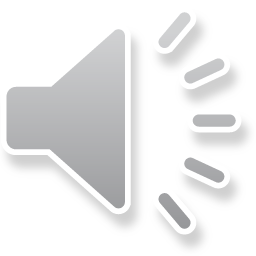 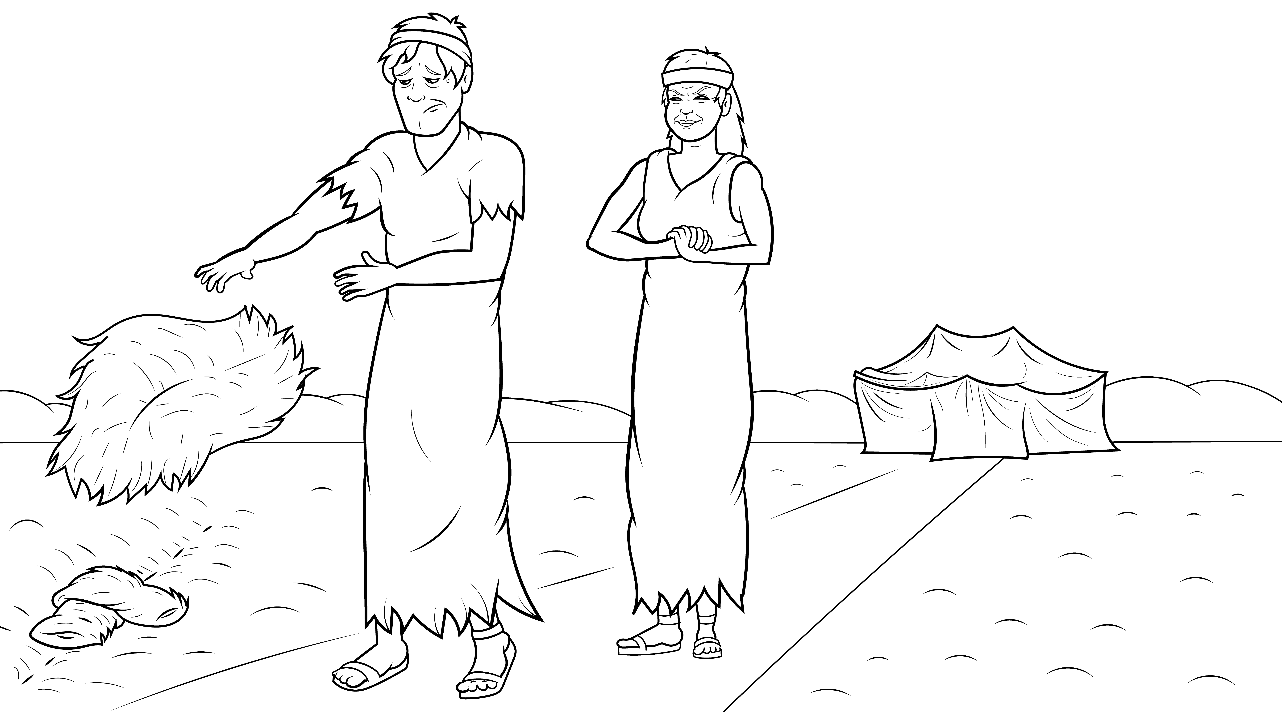 Esau went to catch lunch. Mom did hatch a plan.
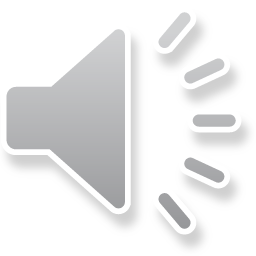 “We will do a big switch,” Mom said. “Quick, snatch 
a kid.”
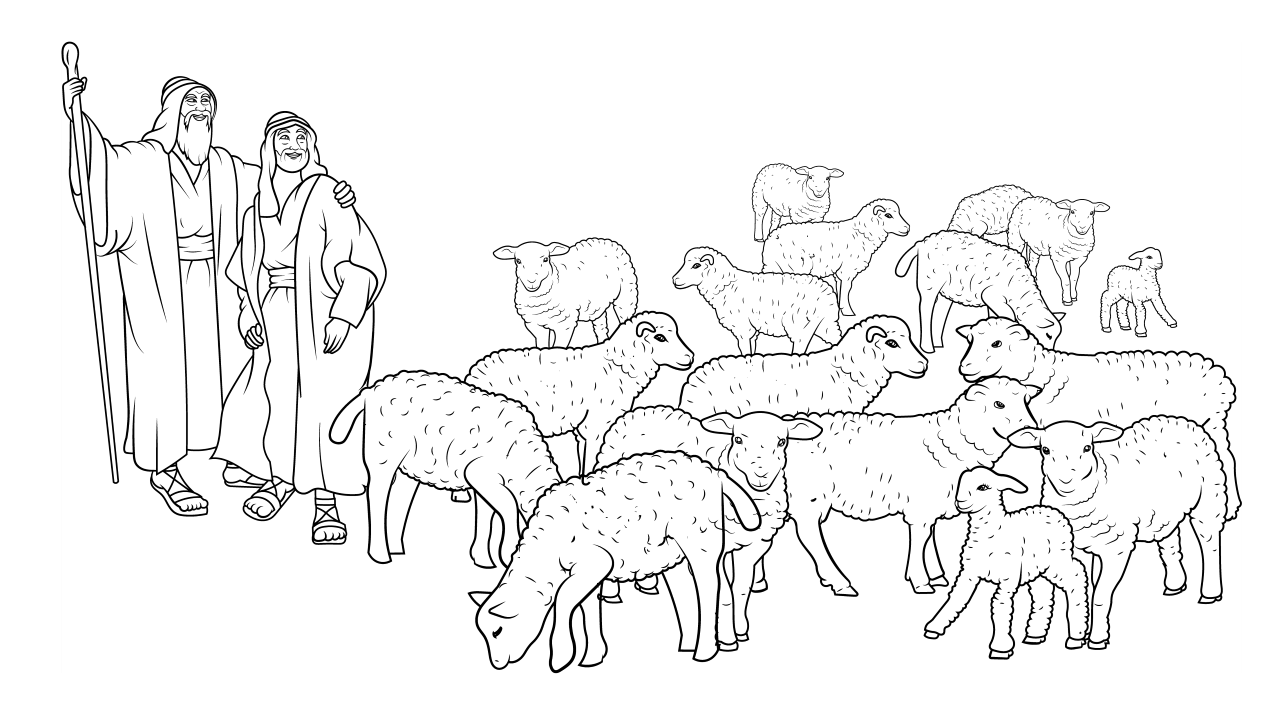 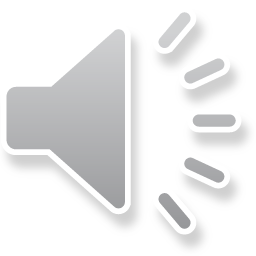 Jacob said, “Dad will catch me. By my smell, he will tell.”
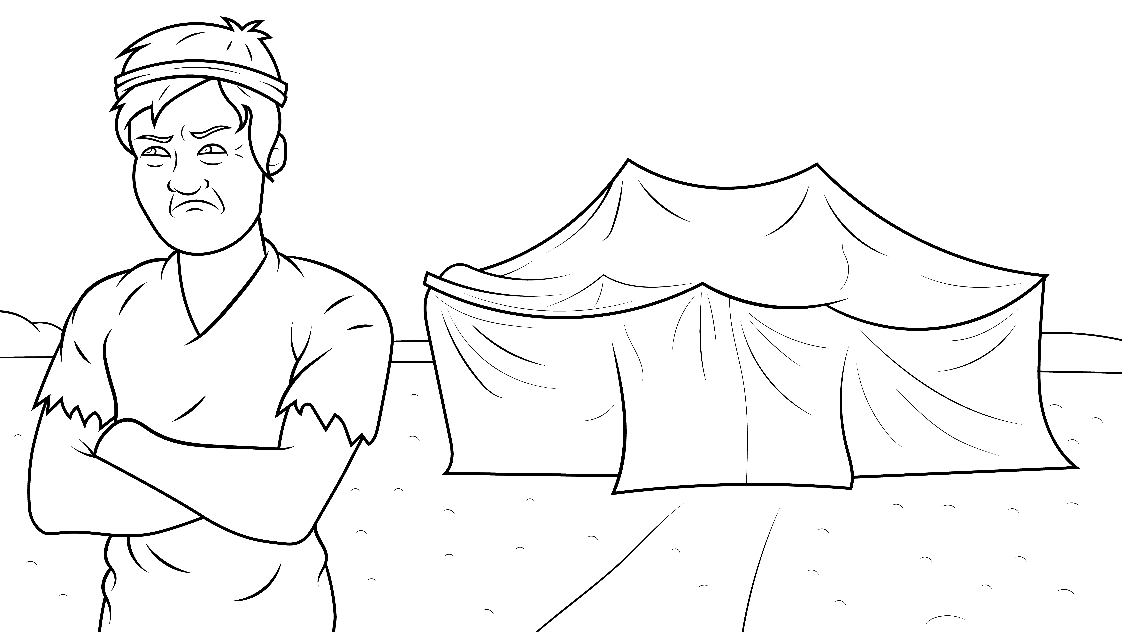 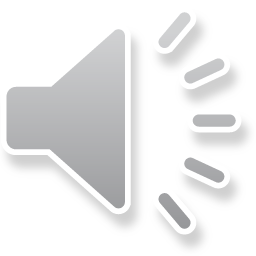 Mom said, “Dress up as your twin.
I will stitch 
skin to 
match.”
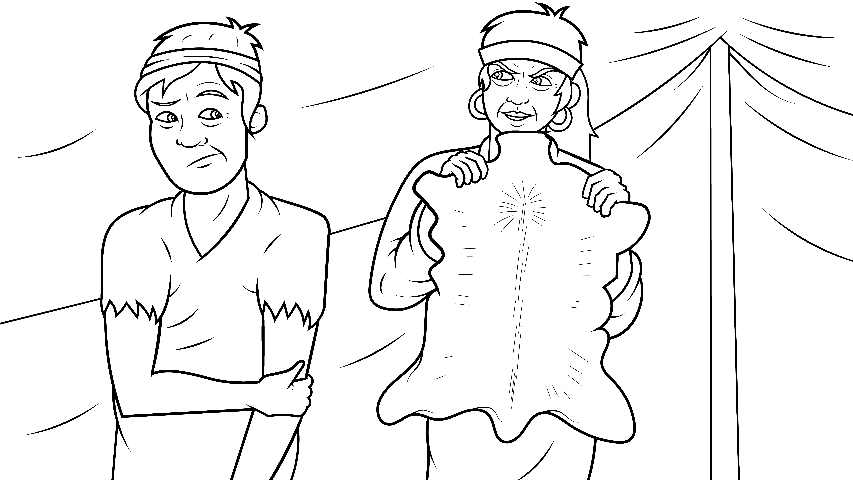 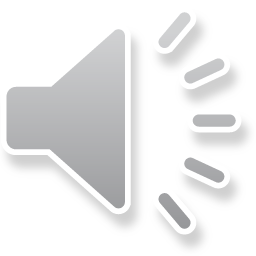 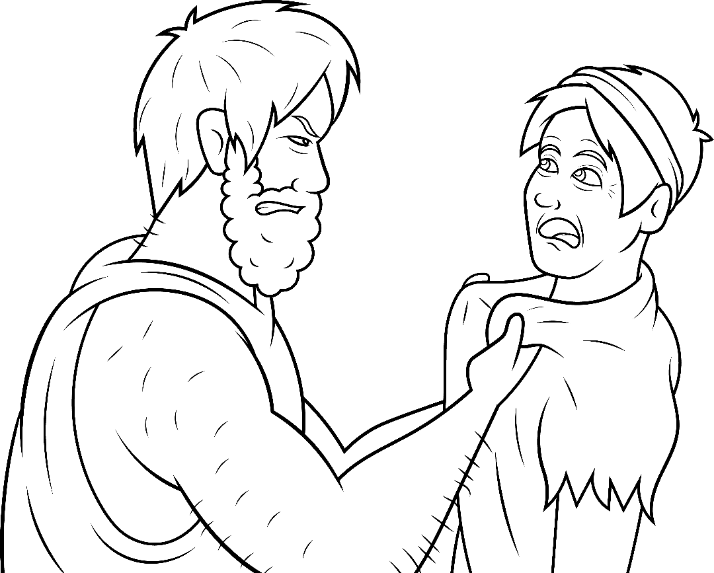 “Esau is a big man. Let me put a notch in this belt.”
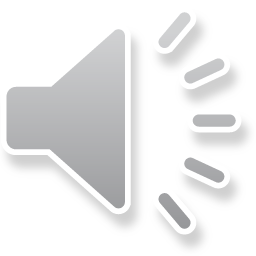 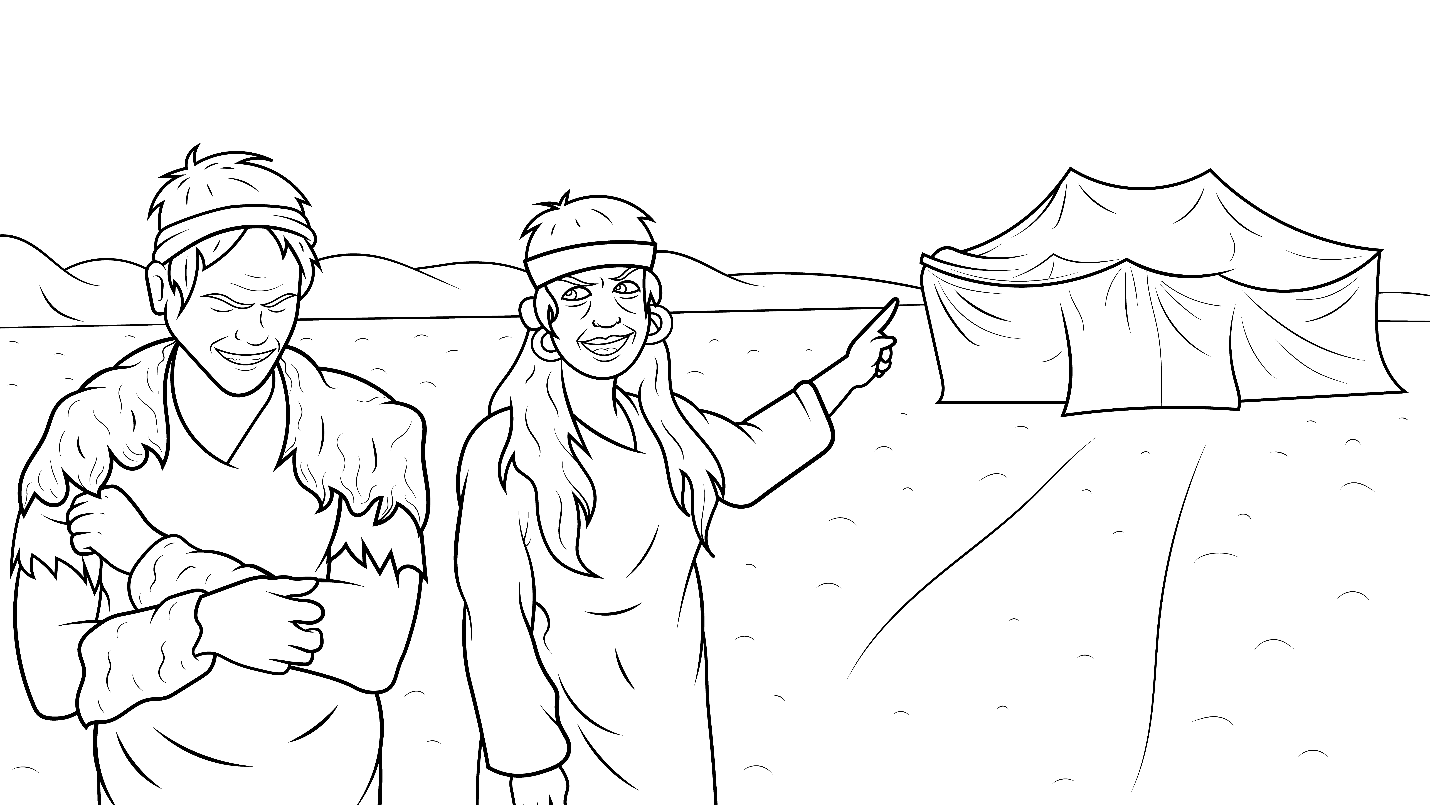 The patch of skin did itch.
Jacob went into the tent.
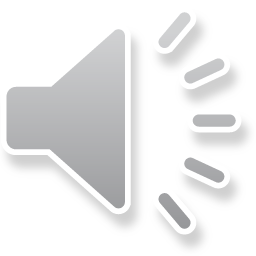 Jacob said to his dad, “I am Esau. I have your lunch.”
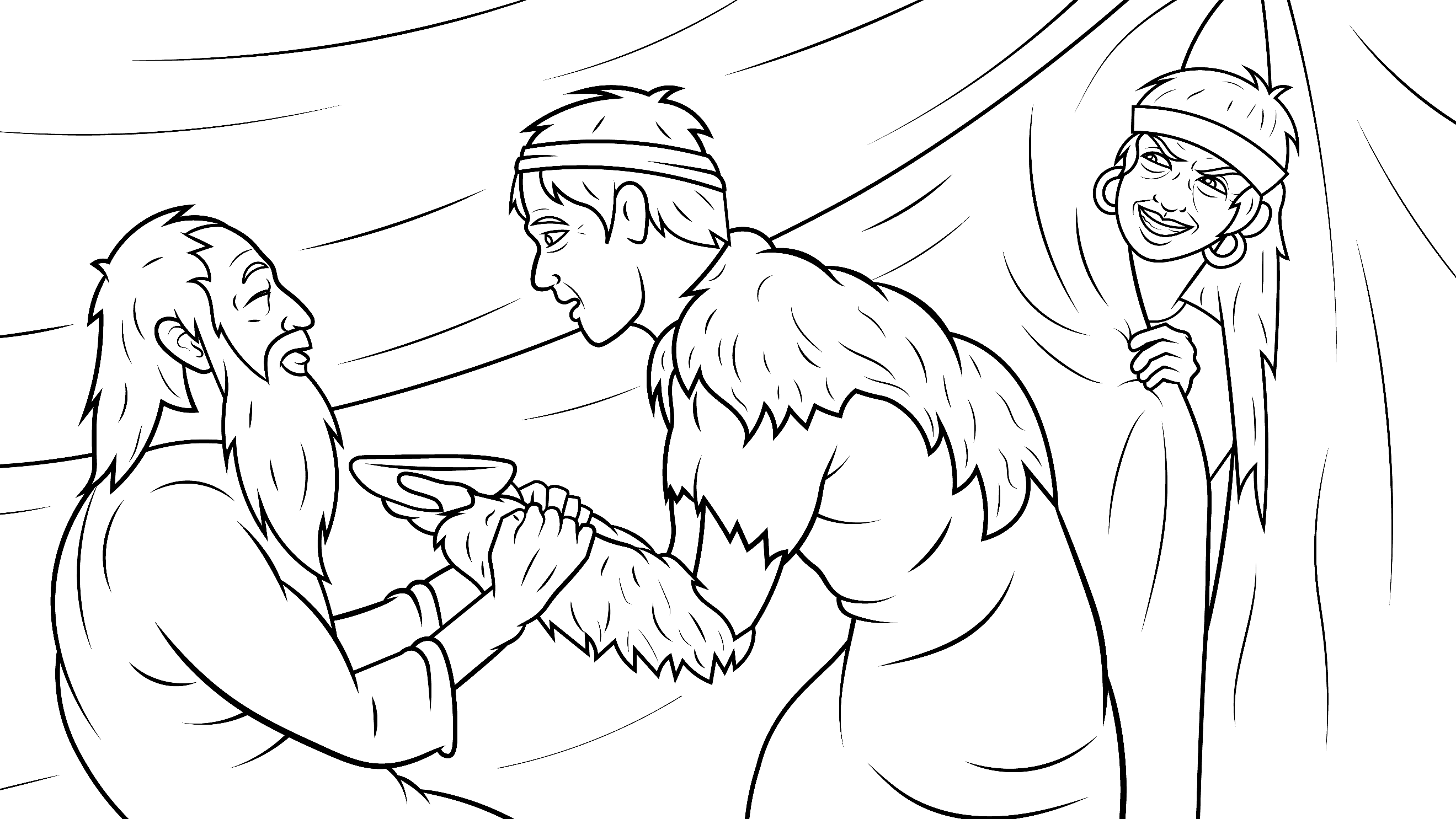 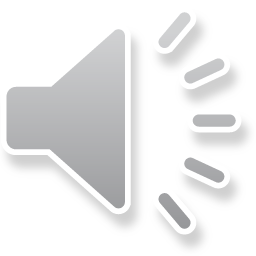 ?	?	? ? ?
Was it all a big lie? 

The old man felt the sound of his voice
did not match. 

Did they switch?
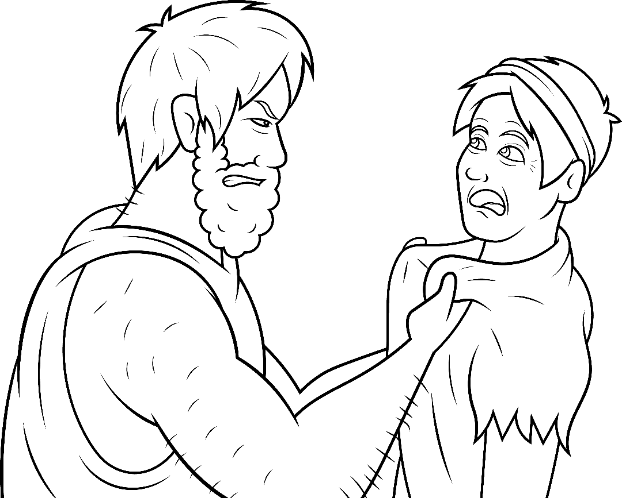 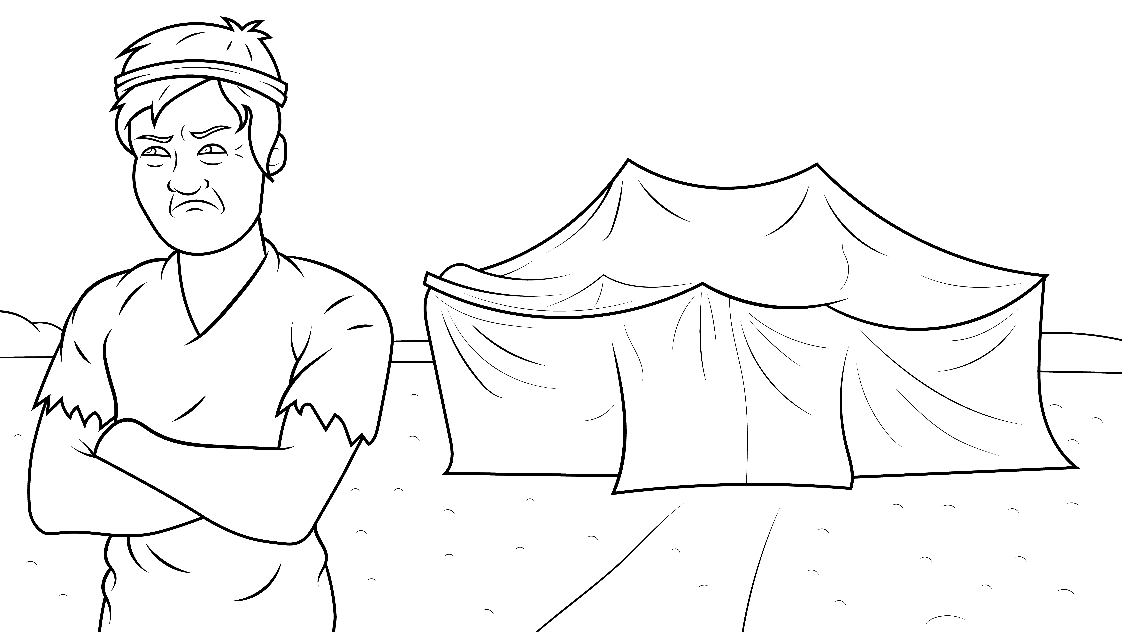 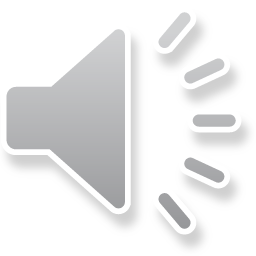 “The smell does match. Stretch out your hand,”
said Dad.
Jacob 
did 
stretch.
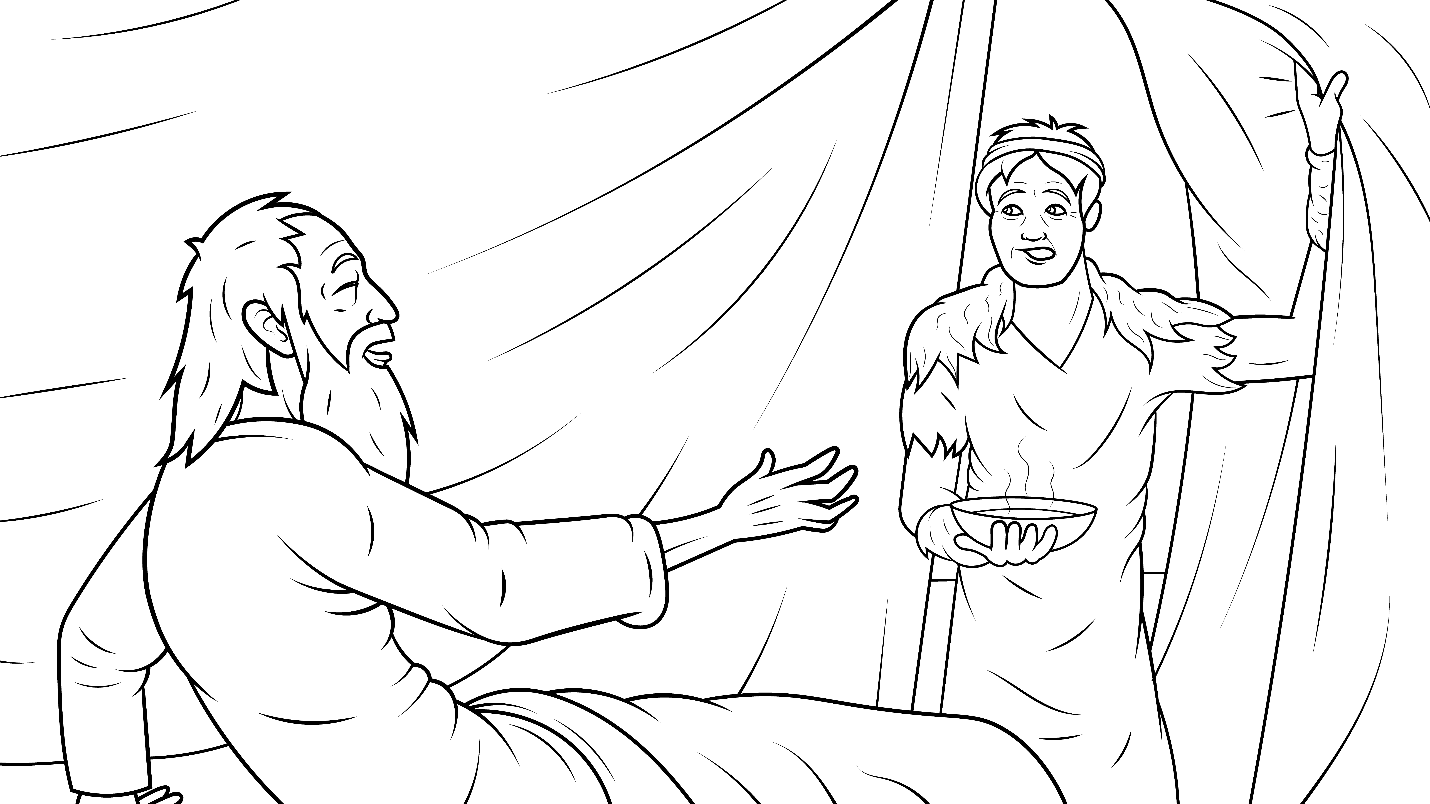 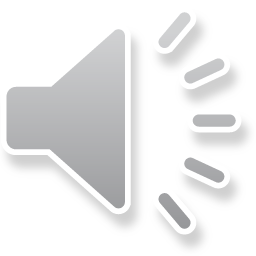 Isaac felt the patch. The switch went off without 
a hitch.
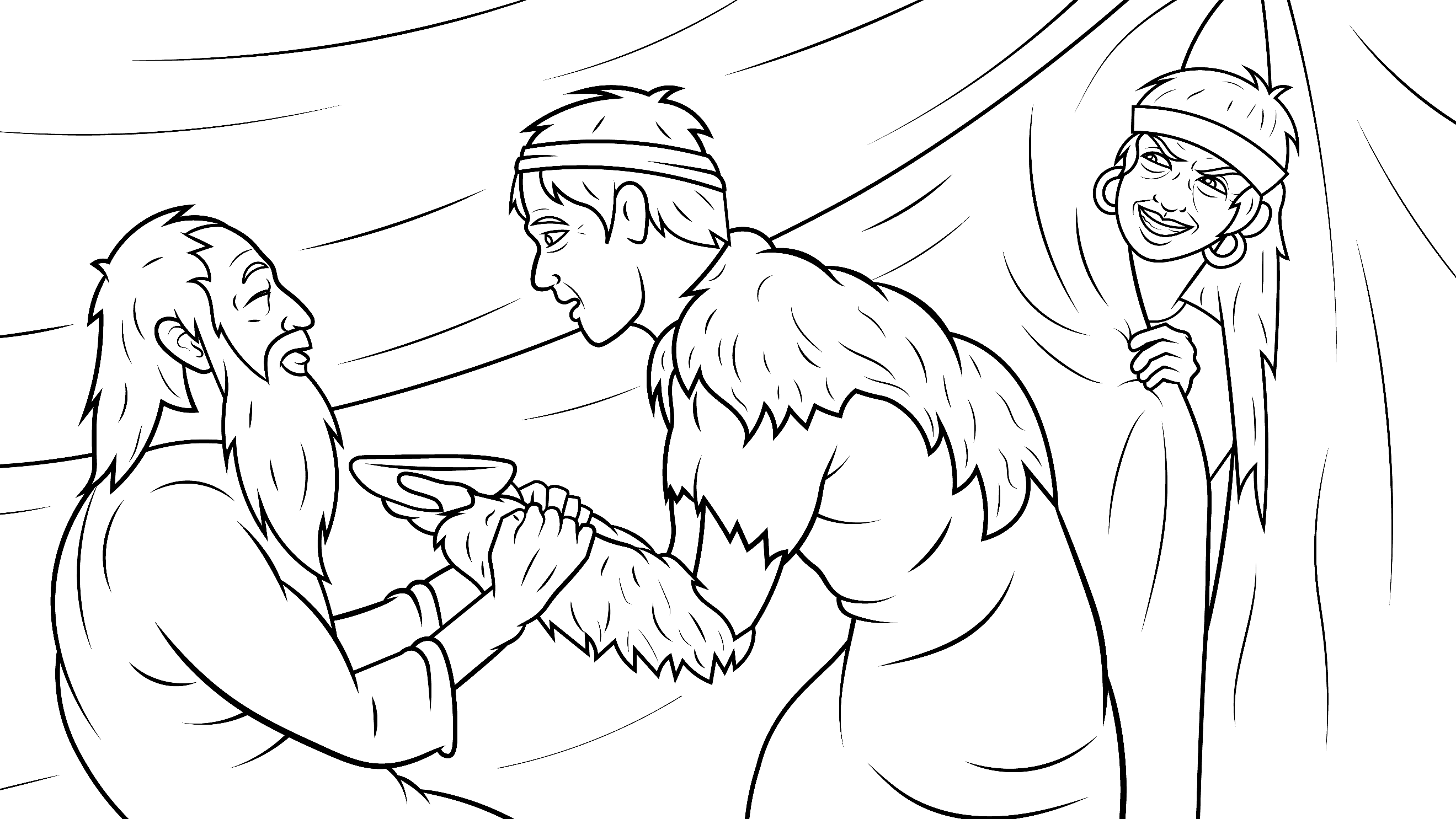 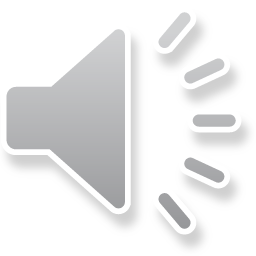 Isaac gave Jacob the 
blessing that was 
meant for Esau.
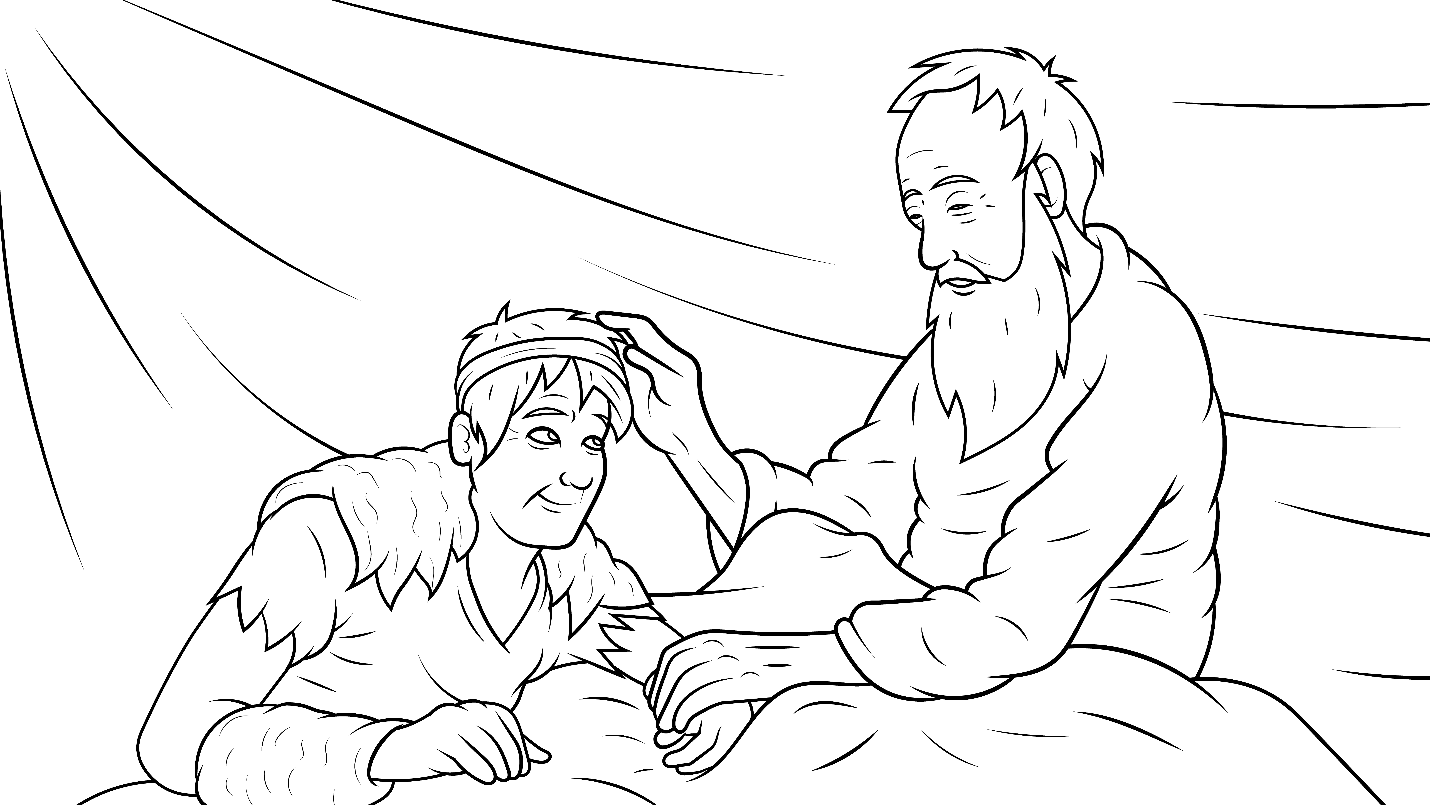 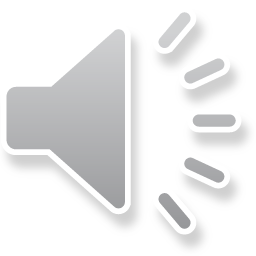 Jacob did pitch the skins into a ditch.
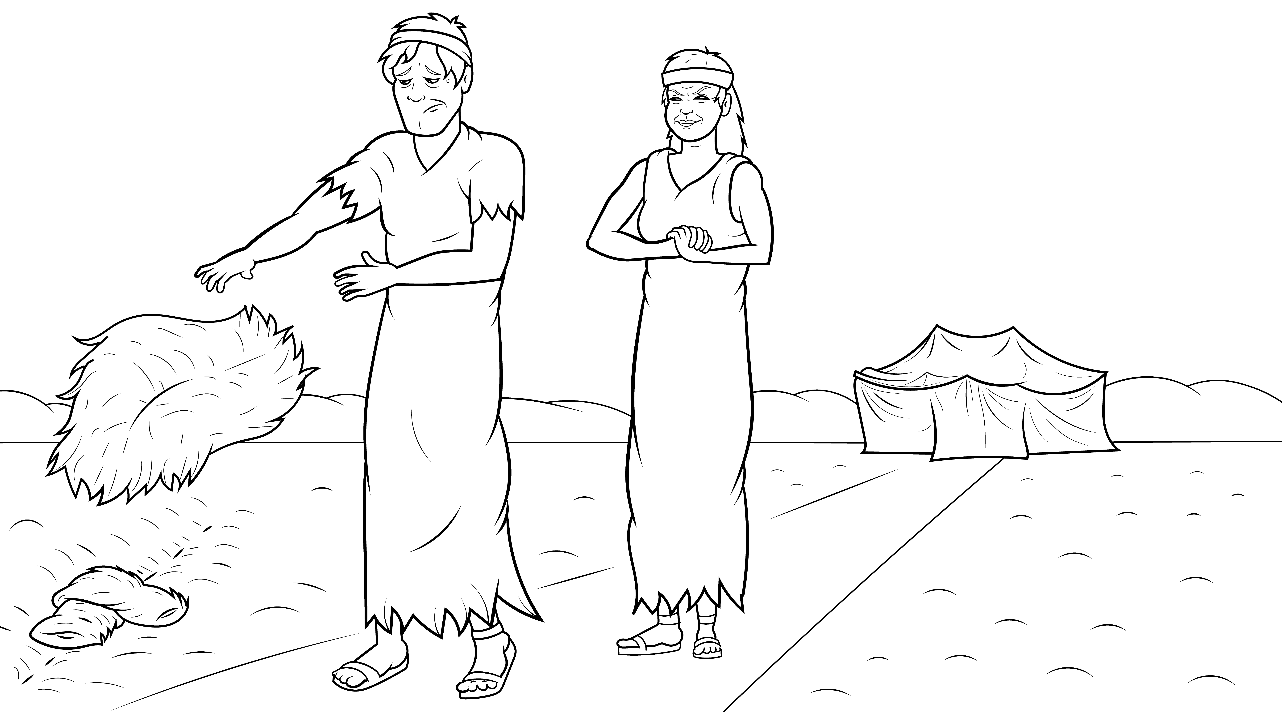 Then he hid.
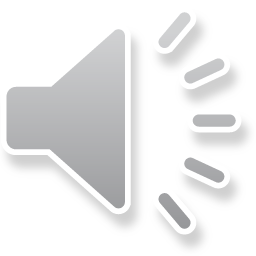 When Esau was back, he did pitch a 
big fit 
at the 
switch.
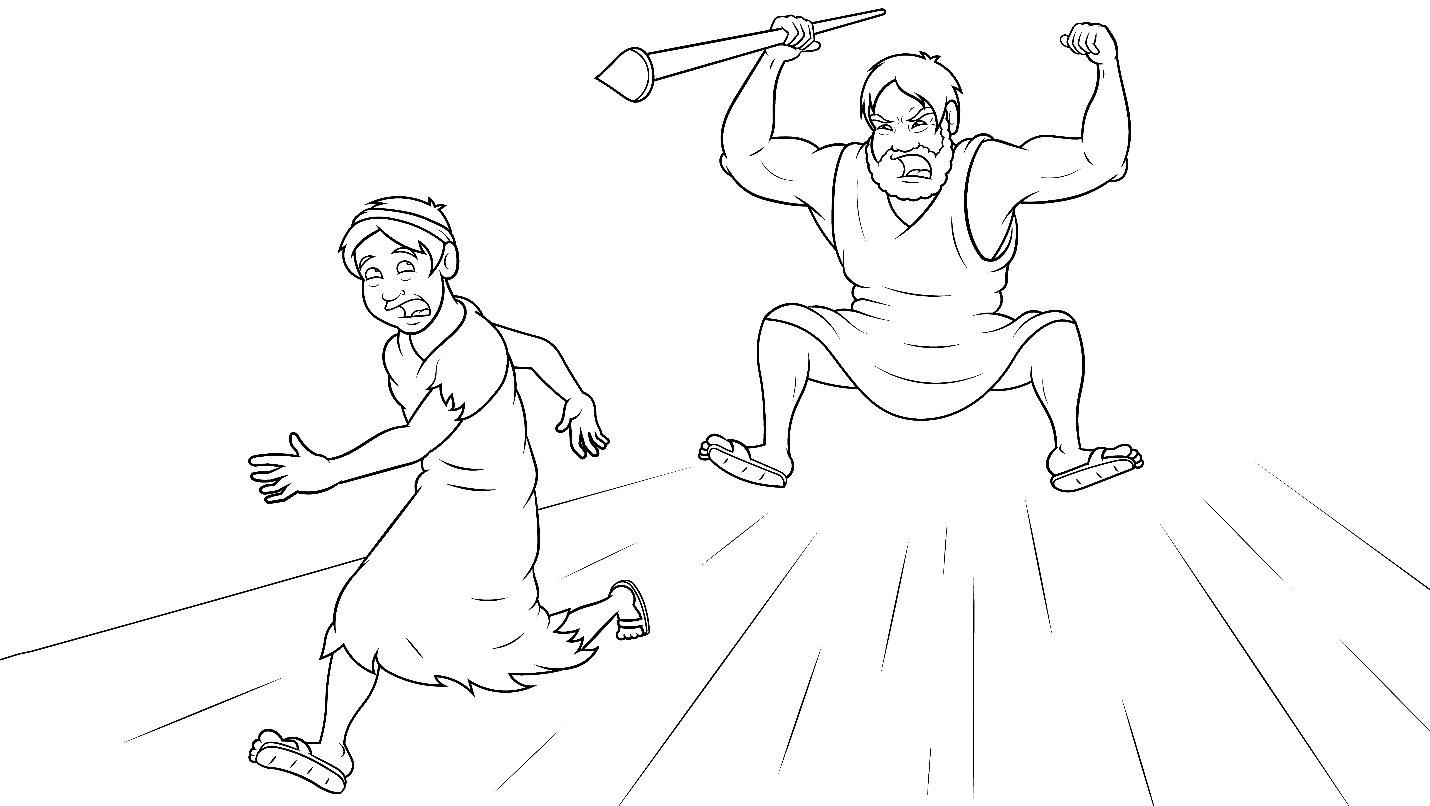 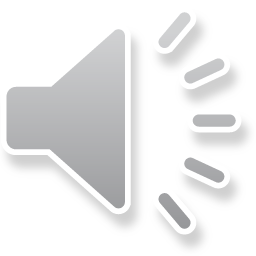 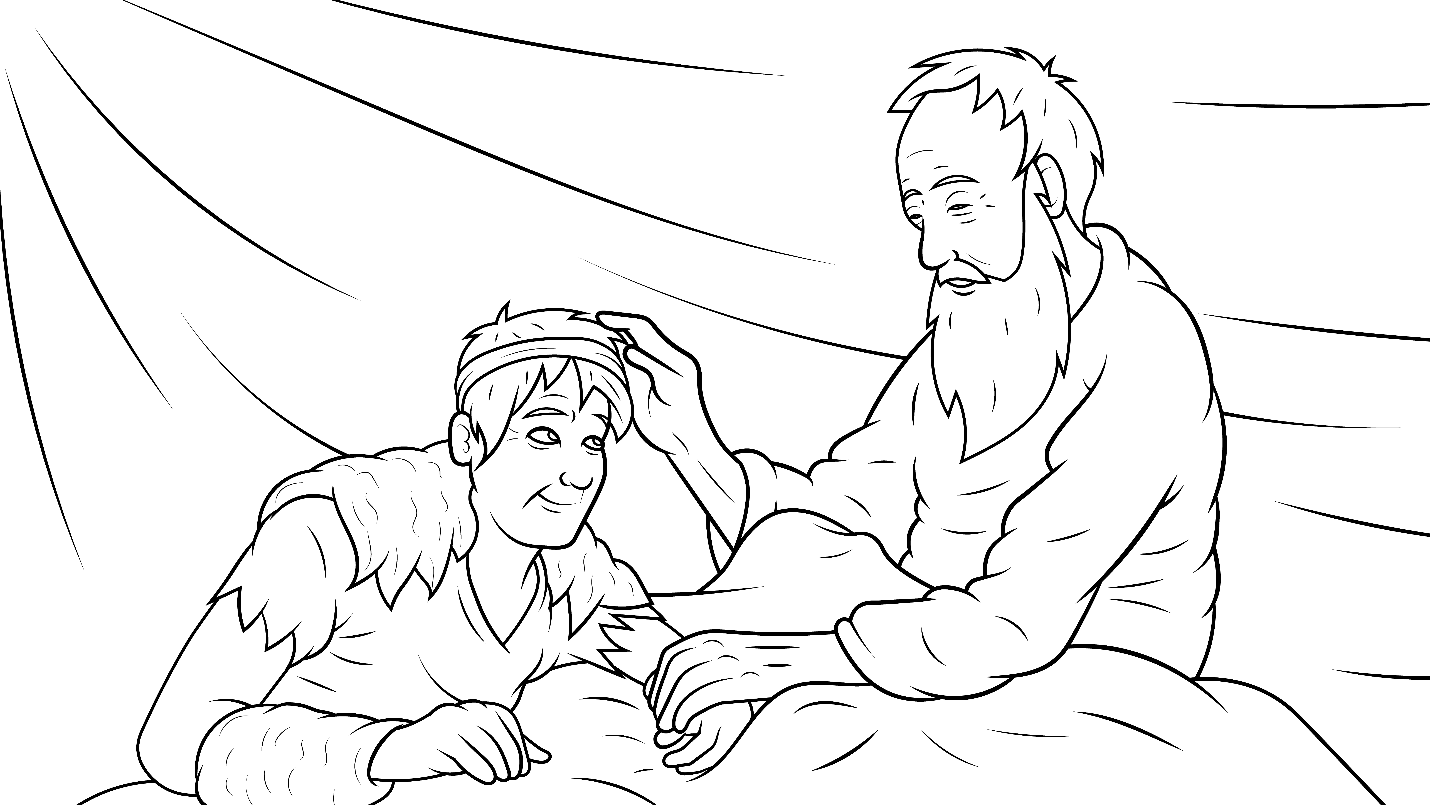 He did clutch his dad and beg him, “Bless me!”
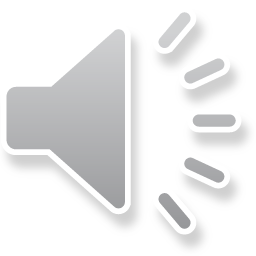 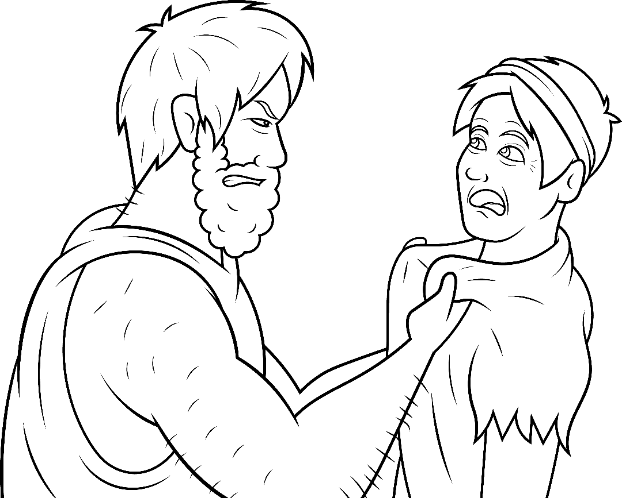 A man did snitch,
“Esau will kill Jacob!”
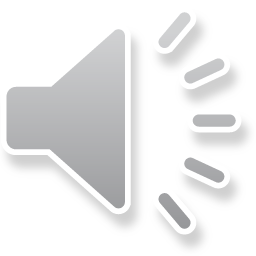 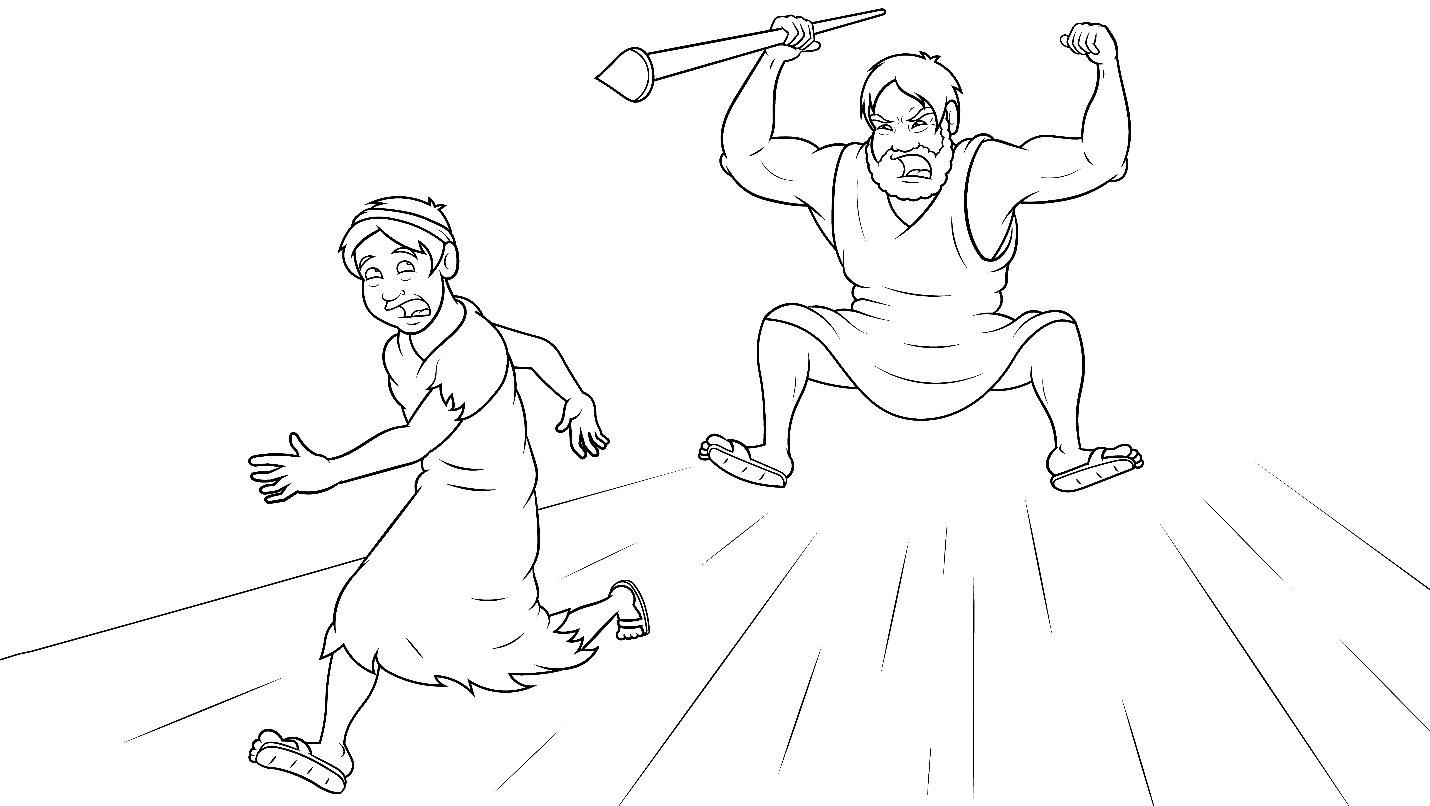 So, Jacob ran off.
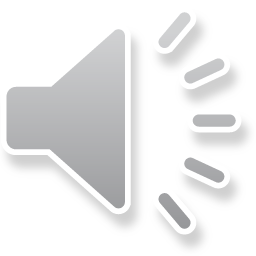 The End
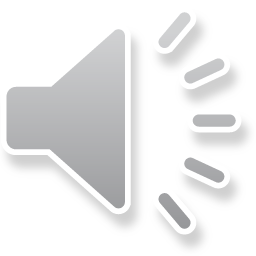 1.13 Story Without Illustrations

The Big
Switch
Genesis  27
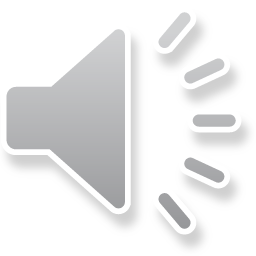 Isaac was very old. 
It was time to give Esau the blessing.
Isaac said, “I cannot see. 
Esau, hunt and fetch lunch.”
Esau went to catch lunch.
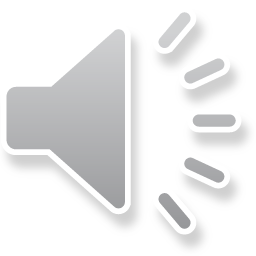 Mom did hatch a plan.
“We will do a big switch,” Mom said. “Quick, snatch a kid.”
Jacob said, “Dad will catch me. 
By my smell, he will tell.”
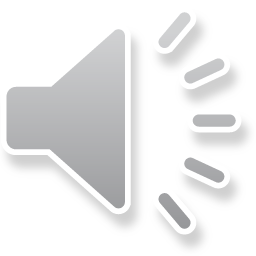 Mom said, “Dress up as your twin. 
I will stitch skin to match.”
Esau is a big man. 
Let me put a notch in this belt.”
The patch of skin did itch.
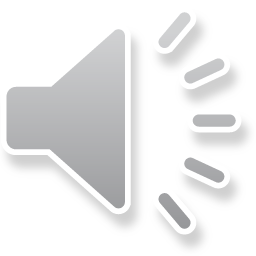 Jacob went into the tent. Jacob said to his dad, “I am Esau. I have your lunch.”
Was it all a big lie? The old man felt the sound of his voice did not match.
Did they switch?
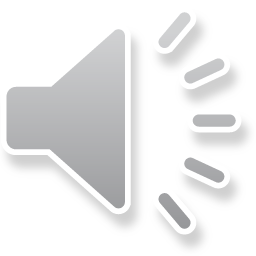 “The smell does match. 
Stretch out your hand,” said Dad. Jacob did stretch. Isaac felt the patch. The switch went off without a hitch.
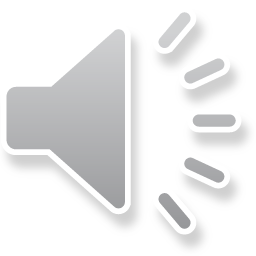 Isaac gave Jacob the blessing that was meant for Esau.
Jacob did pitch the skins into a ditch. Then he hid.
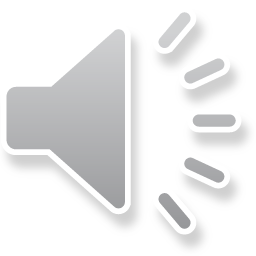 When Esau was back, he did pitch a big fit at the switch.
He did clutch his dad and beg him, “Bless me!”
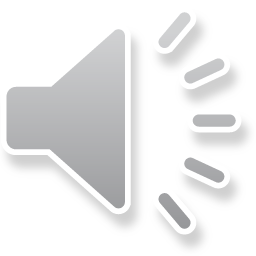 A man did snitch, “Esau will kill Jacob!” So, Jacob ran off.
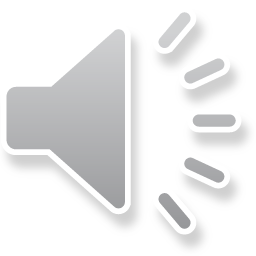 The End
Story: Carol Hale
Illustrations: Ivan Mader
Power Point arrangements: Steve March
www.EasyReadEnglish.com
www.EZReadEnglish.org/lower-levels
Another important teaching tool… 
Easy Breezy Reading   (https://www.easybreezyreading.com)
Designed to help new, struggling, and especially dyslexic learners, Easy Breezy Reading is broken up into Laughing Letters and Funny Phonograms. Both tools use illustrated patterns that mimic the shapes of the letters to give your students one more sense to link the phonetic sound of the letters.
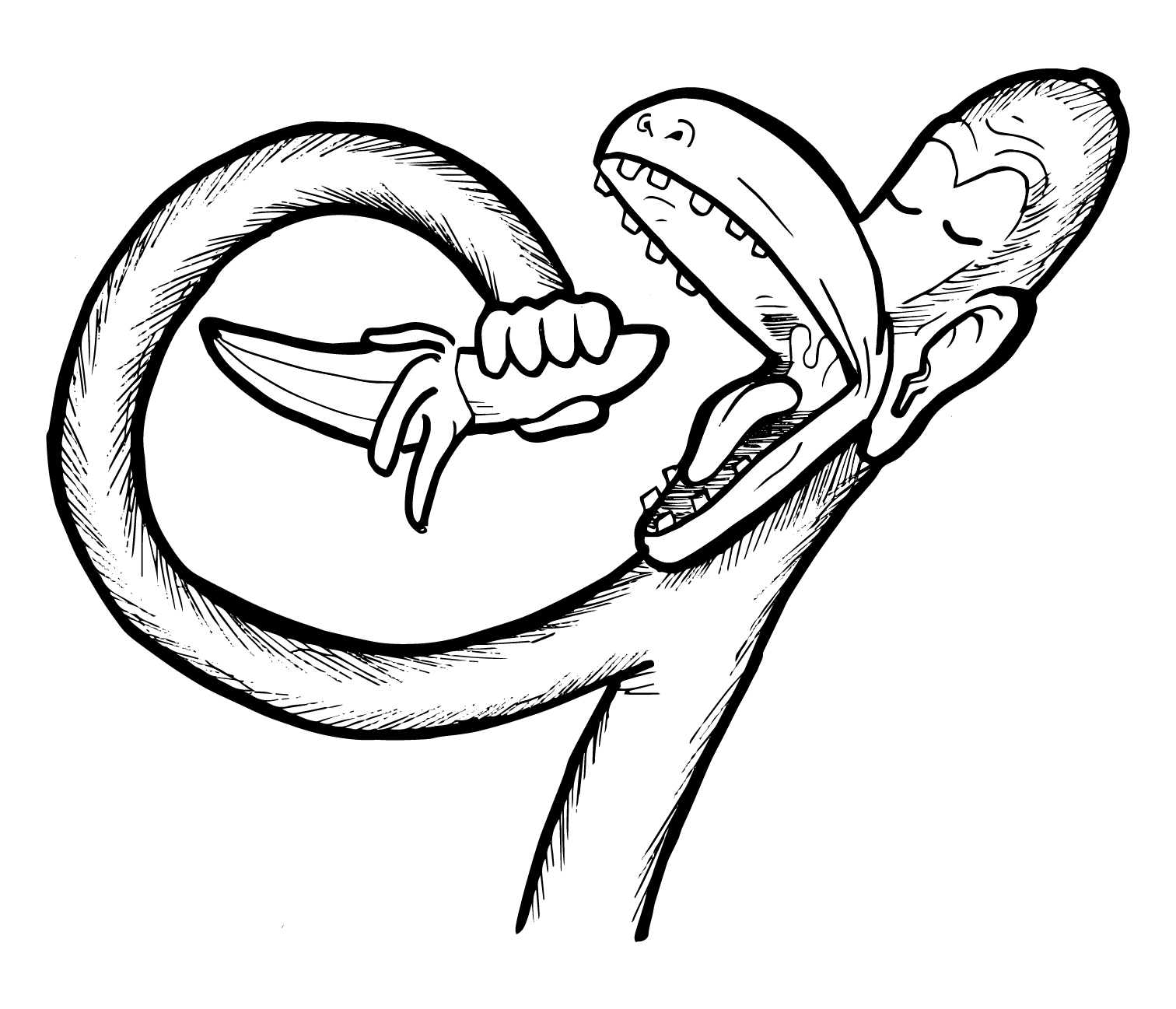 ey
monk
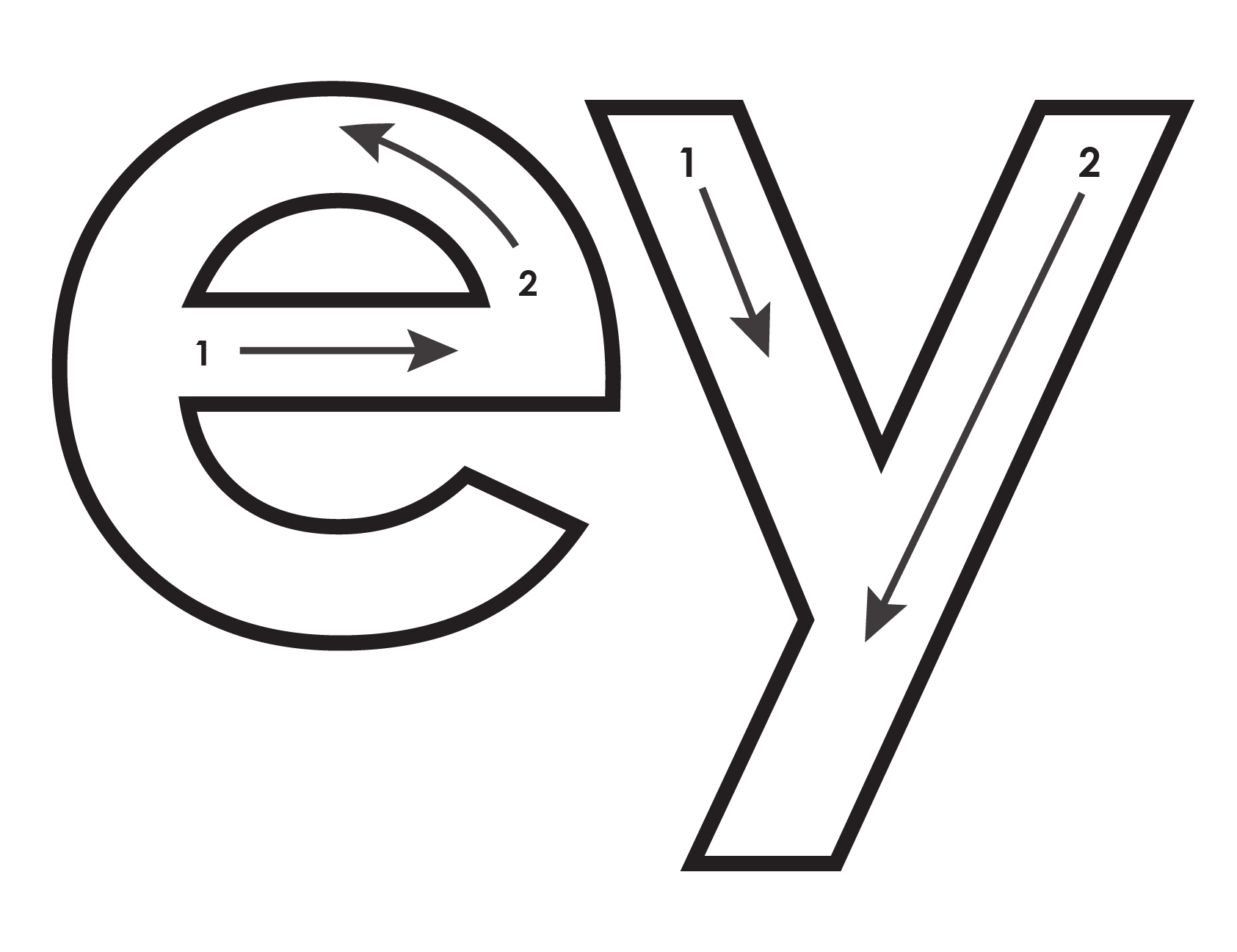 Our scope and sequence matches Easy Read English Lower Levels. Progressing through the Easy Breezy Reading curriculum is sure to accelerate your students’ comprehension of the written English language.
You can procure Laughing Letters or Funny Phonograms through our website.
https://www.easybreezyreading.com/curriculum